Viešasis diskursas: žodžio laisvės teisinės ribos"
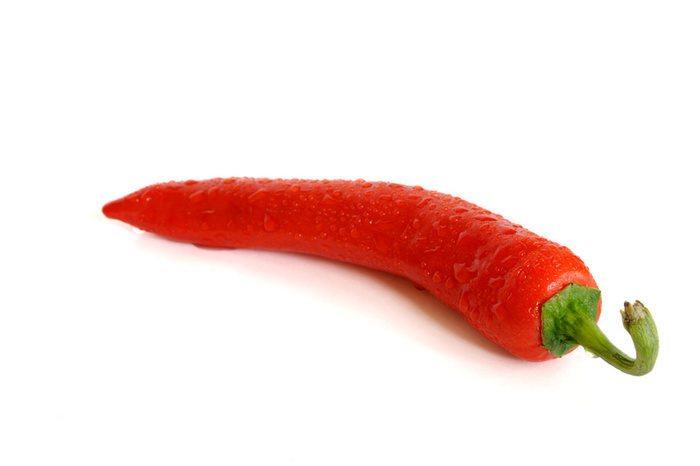 Viešasis diskursas
Burnos higiena
Psichohigiena
Lytinė higiena
Ar egzistuoja
Viešosios erdvės higienos poreikis?
Viešasis diskursas
1.Kas yra viešasis diskursas?
2.Koks jo tikslas demokratinėje valstybėje?
3.Kokia viešojo diskurso kokybės įtaka demokratijos kokybei? 
4. Kuo skiriasi kokybiškai informuotas rinkėjas nuo nekokybiškai informuoto rinkėjo?
5. Ką reiškia teisė gauti informaciją? 
6. Koks informacijos ir pramogos santykis (Vokietijos k.t. praktika). 
7. Kas yra “Chilling efect”. Koks „šiurpinimas“ pateisinamas.
LR KT jurisprudencija
Žmogaus teisių ribojimo doktrina:

Tai daroma įstatymu
Ribojimai yra būtini demokratinėje visuomenėje siekiant apsaugoti kitų asmenų teises bei laisves ir Konstitucijoje įtvirtintas vertybes, taip pat konstituciškai svarbius tikslus
Ribojimais nėra paneigiama teisių ir laisvių prigimtis bei jų esmė
Yra laikomasi konstitucinio proporcingumo principo
Konstitucinių principų balansavimas
Asmens garbė ir orumas bei privatus gyvenimas                  

versus 

Žodžio laisvę
Žmogaus teisės
Asmens garbės ir orumo, bei privataus gyvenimo teisinio gynimo priemonės
Garbė ir orumas
Civilinio ieškinio turinys:
Paneigti garbę ir orumą žeminančias, tikrovės neatitinkančias žinias
Atlyginti neturinę žalą (neturtinės žalos atlyginimo metodika)
Teismo procesas
Inkvizicinis

Rungtyniškumo principas (kylantys nesusipratimai)

Žmogaus teisės apginamos kai yra ginamos (nei Konstitucija, nei CK, nei BK patys savaime neveikia, bet gali būti aktyvuoti ieškiniu, privačiu kaltinimu)
Rungtyniškumas
Rungtyniškumas ir dalyvaujančių byloje asmenų lygiateisiškumas. Rungtyniškumo principas reiškia, kad procesą inicijuoja ne Teismas, o bylos šalys, ir procesas vyksta šalims „rungiantis“ tarpusavyje, t. y. viena 	šalis pateikia argumentus, kita – 				kontrargumentus ir t.t.
Rungtyniškumo principo esmės garbės ir orumo gynimo bylose.
Žodžio laisvės teisinės ribos
Vyraujantis stereotipas – Konstitucijoje yra absoliučių teisių. Viena jų – reikšti savo nuomonę. 

Kokios prigimtinės teisės yra absoliučios?

Prigimtinių konstitucinių teisių ribojimo pagrindai:
Etikos kodeksai, soft law
Europos Tarybos Parlamentinės Asamblėjos rezoliucija dėl žurnalistikos etikos Nr. 1003 (1993) yra rekomendacinio pobūdžio tarptautinės teisės aktas, kuriame išdėstytų pagrindinių žurnalistikos etikos principų rekomenduojama laikytis spaudos ir kitų visuomenės informavimo priemonių žurnalistams bei darbuotojams, taip pat valstybės bei savivaldos institucijų pareigūnams (Lietuvos Respublikos Seimo 1995 09 26 nutarimas Nr. I-1046 “Dėl pritarimo Europos Tarybos Parlamentinės Asamblėjos rezoliucijai dėl žurnalistikos etikos”). Žurnalistų ir leidėjų profesinę etiką visuomenės informavimo srityje reguliuoja Žurnalistų ir leidėjų etikos kodeksas (VIĮ 23 str.).
Žurnalistinis sąžiningumas – teisės sąvoka?
Žurnalistų savitvarkos ir savireguliacijos institucijos – kilmė etikos kodeksai ir žurnalistų gildijos vidaus priežiūra. 

Vis dažniau tampa teismo argumentacija įvertinant ar egzistavo viešasis interesas pareikšti nuomonę vienokia ar kitokia forma.
Savivaldos teisinė reikšmė
Viešosios informacijos RENGĖJŲ IR SKLEIDĖJŲ VEIKLOS 
REGlamentavimo IR savitvarkos institucijos 

Žurnalistų ir leidėjų etikos komisija (Etikos kodeksas) 
Žurnalistų etikos inspektrius (VIĮ)
Savivaldos teisinė reikšmė
Profesinę etiką visuomenės informavimo srityje reguliuoja Žurnalistų ir leidėjų etikos kodeksas (VIĮ ). Dėl šio kodekso etikos taisyklių pažeidimų, padarytų informuojant visuomenę, ar žinių paneigimo, asmuo, kurio teisės pažeistos, gali kreiptis į žurnalistų etikos inspektorių, Žurnalistų ir leidėjų etikos komisiją Visuomenės informavimo nustatyta tvarka. Kreipimasis į šias institucijas nėra privalomas, pažeistas teises asmuo gali ginti kreipdamasis tiesiogiai į teismą.
Garbė ir orumas
Teismas, nustatydamas faktą, jog paskleistos žinios žemina asmens garbę ir orumą, turi vadovautis šiomis sampratomis. Garbė - tai viešoji teigiama nuomonė apie asmenį, asmens geras vardas. Orumas - tai asmens savęs vertinimas, kurį lemia visuomenės įvertinimas.
Nuomonė
VIĮ.2.36. Nuomonė – visuomenės informavimo priemonėse skelbiamas požiūris, nusimanymas, nuovoka, supratimas, mintys arba komentarai apie bendro pobūdžio idėjas, faktų ir duomenų, reiškinių ar įvykių vertinimai, išvados ar pastabos apie žinias, susijusias su tikrais įvykiais. Nuomonė gali remtis faktais, pagrįstais argumentais ir paprastai ji yra subjektyvi, todėl jai netaikomi tiesos ir tikslumo kriterijai, tačiau ji turi būti reiškiama sąžiningai ir etiškai, sąmoningai nenuslepiant ir neiškreipiant faktų ir duomenų.
Žinia
VIĮ. 2.84. Žinia – visuomenės informavimo priemonėse skelbiamas faktas arba tikri (teisingi) duomenys.
Nustatant faktą, ar paskleistos žinios žemina asmens garbę ir orumą, gerą vardą, žinotina, kad žeminančiomis laikytinos tikrovės neatitinkančios žinios, kurios įstatymo, moralės, paprotinių normų laikymosi požiūriu pažeidžia asmens garbę ir orumą, gerą vardą visuomenėje. Tai klaidinga ir diskredituojanti asmenį informacija, kurioje teigiama apie asmens padarytą teisės, moralės ar paprotinių normų pažeidimą, negarbingą poelgį, netinkamą elgesį buityje, šeimoje, viešajame gyvenime, nesąžiningą visuomeninę, gamybinę-ūkinę, komercinę veiklą ir pan. (LAT, Senato nutarimas 1998.05.18)
Nuomonės ir žinios atribojimas
Atribojant žinią (faktą ir duomenis) nuo nuomonės, teismas turi vadovautis šiomis sampratomis. Faktas - tikras, nepramanytas įvykis, reiškinys, dalykas. Duomenys - fakto turinį atskleidžianti informacija. Žinia - tai informacija apie faktus ir jų duomenis, t. y. reiškinius, dalykus, savybes, veiksmus, įvykius, grindžiamus tiesa, kurią galima užtikrinti patikrinimo bei įrodymo priemonėmis. Nuomonė - asmens subjektyvus faktų ir duomenų vertinimas, požiūris, perduoda-mos mintys, idėjos bei pastabos apie žinias, susijusias su tikrais įvykiais. Žiniai taikomas tiesos kriterijus, nes fakto ir duomenų egzistavimą galima nustatyti CPK numatytais įrodymais. Nuomonei tiesos kriterijus netaikomas, bet ji turi remtis tikrais faktais. Nuomonės yra subjektyvios, tačiau jų autorius privalo užtikrinti, kad nuomonė būtų reiškiama sąžiningai ir etiškai, sąmoningai neiškreipiant faktų ar duomenų. (LAT Senato nutarimas 1998.05.18)
Tikslo testas (LAT, EŽTT)
Ar pateikiama nuomonė siekiant supažindinti su savo nuomone, informuoti ar pažeminti asmenį, sumenkinti juridinio asmens dalykinę reputaciją? 

Ar egzistuoja teisė, kad apie mus būtų formuojam nuomonė, atitinkantį mūsų poelgius, nuopelnus, objektyvią realybę?
EŽTT jurisprudencija CASE OF ALITHIA PUBLISHING COMPANY LTD& CONSTANTINIDES v. CYPRUS, 2008.05,22
69.  The Court points out that, in accordance with its case-law, in order to assess the justification of an impugned statement, a distinction needs to be made between statements of fact and value judgments. While the existence of facts can be demonstrated, the truth of value judgments is not susceptible of proof. However, even where a statement amounts to a value judgment, there must exist a sufficient factual basis to support it, failing which a value judgment may be excessive (see, inter alia, Lindon and Others v. France [GC], cited above, § 55). The applicants relied on the defence of fair comment, which required them to prove the alleged factual basis on which their statements had been based. The Court considers that it is not, in principle, incompatible with Article 10 to place the onus of proving, to the civil standard, the truth of the factual basis on which a value judgment was based.
LR KT jurisprudencija
LR Konstitucija 29 str. Įstatymui, teismui ir kitoms valstybės institucijoms ar pareigūnams visi asmenys lygūs. 

Objektyviai skirtingus asmenis galima traktuoti skirtingai (viešųjų asmenų doktrina)
Viešasis asmuo
VIĮ.2.73. Viešasis asmuo – valstybės politikas, teisėjas, valstybės ar savivaldybės pareigūnas, politinės partijos ir (ar) asociacijos vadovas, kuris dėl einamų pareigų arba savo darbo pobūdžio nuolat dalyvauja valstybinėje ar visuomeninėje veikloje, arba kitas fizinis asmuo, jeigu jis turi viešojo administravimo įgaliojimus ar administruoja viešųjų paslaugų teikimą arba jeigu jo nuolatinė veikla turi reikšmės viešiesiems reikalams.
Viešasis asmuo
1. Stereotipas - per siaura interpretacija, EŽTT platesnė interpretacija, Vokietijos teismų praktika – pop pasaulio viešieji asmenys. Elgesio modeliai jaunimui. (pavyzdys su blogeriu narkomanu, girtuokliu). 
2. Viešojo asmens laipsniai. Laipsnių konstitucinė prasmė. 
3. Tinkamai argumentuojant galima plėsti sąvoka teismų praktikoje.
Visuomenės informavimo priemonė
Visuomenės informavimo priemonė – laikraštis, žurnalas, biuletenis ar kitas leidinys, knyga, televizijos programa, radijo programa, kino ar kita garso ir vaizdo studijų produkcija, informacinės visuomenės informavimo priemonė ir kita priemonė, kuria viešai skleidžiama informacija. Pagal šį įstatymą visuomenės informavimo priemonei nepriskiriamas oficialus, techninis ir tarnybinis dokumentas, vertybiniai popieriai.
LR Civilinis Kodeksas, II knyga
2.24 straipsnis. Asmens garbės ir orumo gynimas

1. Asmuo turi teisę reikalauti teismo tvarka paneigti paskleistus duomenis, žeminančius jo garbę ir orumą ir neatitinkančius tikrovės, taip pat atlyginti tokių duomenų paskleidimu jam padarytą turtinę ir neturtinę žalą. Po asmens mirties tokią teisę turi jo sutuoktinis, tėvai ir vaikai, jeigu tikrovės neatitinkančių duomenų apie mirusįjį paskleidimas kartu žemina ir jų garbę bei orumą. Preziumuojama, jog paskleisti duomenys neatitinka tikrovės, kol juos paskleidęs asmuo neįrodo priešingai.

2. Jeigu tikrovės neatitinkantys duomenys buvo paskleisti per visuomenės informavimo priemonę (spaudoje, televizijoje, radijuje ir pan.), asmuo, apie kurį šie duomenys buvo paskleisti, turi teisę surašyti paneigimą ir pareikalauti, kad ta visuomenės informavimo priemonė šį paneigimą nemokamai išspausdintų ar kitaip paskelbtų. Visuomenės informavimo priemonė šį paneigimą privalo išspausdinti ar kitaip paskelbti per dvi savaites nuo jo gavimo dienos. Visuomenės informavimo priemonė turi teisę atsisakyti spausdinti ar paskelbti paneigimą tik tuo atveju, jeigu paneigimo turinys prieštarauja gerai moralei.
Onus probandi
Civilinis procesas, Garbės ir orumo gynimas
LAT testas: 
1. Žinių paskleidimo faktas; 
2. Faktas, jog paskleistos žinios yra apie ieškovą; 
3. Faktas, jog paskleistos žinios žemina asmens garbę ir   orumą; (įrodinėja ieškovas) 
4. Faktas, jog paskleistos žinios neatitinka tikrovės.  (įrodinėja atsakovas)
Onus probandi
Civilinis procesas, Privataus gyvenimo gynimas, LAT testas: 
Informacijos paskleidimo faktas; 
Faktas, jog paskleista informacija yra apie ieškovą;
Faktas, jog paskleista informacija yra apie žmogaus privatų gyvenimą; 
Faktas, jog informacija paskleista be asmens sutikimo;
Faktas, jog informacija paskleista nesant teisėto visuomenės intereso.
Kokias teisines gynybos priemones rinktis?
Civilinis kodeksas
ar
Baudžiamasis kodeksas
LR Baudžiamasis kodeksas
15 straipsnis. Tyčinis nusikaltimas ir baudžiamasis nusižengimas
1. Nusikaltimas ar baudžiamasis nusižengimas yra tyčinis, jeigu jis padarytas tiesiogine ar netiesiogine tyčia.
2. Nusikaltimas ar baudžiamasis nusižengimas yra padarytas tiesiogine tyčia, jeigu:
1) jį darydamas asmuo suvokė pavojingą nusikalstamos veikos pobūdį ir norėjo taip veikti;
2) jį darydamas asmuo suvokė pavojingą nusikalstamos veikos pobūdį, numatė, kad dėl jo veikimo ar neveikimo gali atsirasti šiame kodekse numatyti padariniai, ir jų norėjo.
3. Nusikaltimas ar baudžiamasis nusižengimas yra padarytas netiesiogine tyčia, jeigu jį darydamas asmuo suvokė pavojingą nusikalstamos veikos pobūdį, numatė, kad dėl jo veikimo ar neveikimo gali atsirasti šiame kodekse numatyti padariniai, ir nors jų nenorėjo, bet sąmoningai leido jiems atsirasti.
LR BK
154 straipsnis. Šmeižimas
  1.  Tas, kas paskleidė apie kitą žmogų tikrovės  neatitinkančią
informaciją,  galinčią  paniekinti ar pažeminti tą  asmenį   arba
pakirsti pasitikėjimą juo,
  baudžiamas  bauda  arba laisvės apribojimu, arba areštu,   arba
laisvės atėmimu iki vienerių metų.
  2. Tas, kas šmeižė asmenį, neva šis padarė sunkų ar labai sunkų
nusikaltimą,   arba  per  visuomenės  informavimo  priemonę    ar
spaudinyje,
  baudžiamas  bauda arba areštu, arba laisvės atėmimu iki   dvejų
metų.
  3.  Už šiame straipsnyje numatytas veikas asmuo atsako tik  tuo
atveju, kai yra nukentėjusio asmens skundas ar jo teisėto atstovo
pareiškimas, ar prokuroro reikalavimas.
LR BK
155 straipsnis. Įžeidimas
  1. Tas, kas viešai veiksmu, žodžiu ar raštu užgauliai  pažemino
žmogų, baudžiamas  bauda  arba laisvės apribojimu, arba areštu,   arba laisvės atėmimu iki vienerių metų.
  2.   Tas,  kas  neviešai  įžeidė  žmogų,  padarė    baudžiamąjį
nusižengimą ir baudžiamas viešaisiais darbais arba bauda, arba areštu.
  3.  Už šiame straipsnyje numatytas veikas asmuo atsako tik  tuo
atveju, kai yra nukentėjusio asmens skundas ar jo teisėto atstovo
pareiškimas, ar prokuroro reikalavimas.
LR BK
170(2) straipsnis. Viešas pritarimas tarptautiniams nusikaltimams, SSRS ar nacistinės Vokietijos nusikaltimams Lietuvos Respublikai ar jos gyventojams, jų neigimas ar šiurkštus menkinimas
1. Tas, kas viešai pritarė Lietuvos Respublikos ar Europos Sąjungos teisės aktais arba įsiteisėjusiais Lietuvos Respublikos ar tarptautinių teismų sprendimais pripažintiems genocido ar kitiems nusikaltimams žmoniškumui arba karo nusikaltimams, juos neigė ar šiurkščiai menkino, jeigu tai padaryta grasinančiu, užgauliu ar įžeidžiančiu būdu arba dėl to buvo sutrikdyta viešoji tvarka, taip pat tas, kas viešai pritarė SSRS ar nacistinės Vokietijos įvykdytai agresijai prieš Lietuvos Respubliką, SSRS ar nacistinės Vokietijos įvykdytiems Lietuvos Respublikos teritorijoje ar prieš Lietuvos Respublikos gyventojus genocido ar kitiems nusikaltimams žmoniškumui arba karo nusikaltimams, arba 1990–1991 metais įvykdytiems kitiems agresiją prieš Lietuvos Respubliką vykdžiusių ar joje dalyvavusių asmenų labai sunkiems ar sunkiems nusikaltimams Lietuvos Respublikai arba labai sunkiems nusikaltimams Lietuvos Respublikos gyventojams, juos neigė ar šiurkščiai menkino, jeigu tai padaryta grasinančiu, užgauliu ar įžeidžiančiu būdu arba dėl to buvo sutrikdyta viešoji tvarka,
baudžiamas bauda arba laisvės apribojimu, arba areštu, arba laisvės atėmimu iki dvejų metų.
2. Už šiame straipsnyje numatytas veikas atsako ir juridinis asmuo.
LR BK
170 straipsnis. Kurstymas prieš bet kokios tautos, rasės, etninę, religinę ar kitokią žmonių grupę
  1. Tas, kas viešais pareiškimais žodžiu, raštu ar  panaudodamas
visuomenės  informavimo  priemonę  tyčiojosi,  niekino,   skatino
neapykantą   ar  kurstė  diskriminuoti  žmonių  grupę  ar     jai
priklausantį asmenį dėl lyties, seksualinės orientacijos,  rasės,
tautybės,   kalbos,  kilmės,  socialinės  padėties,     tikėjimo,
įsitikinimų ar pažiūrų,
  baudžiamas  bauda  arba laisvės apribojimu, arba areštu,   arba
laisvės atėmimu iki dvejų metų.
  2.  Tas,  kas viešai kurstė smurtauti, fiziškai susidoroti   su
žmonių grupe ar jai priklausančiu asmeniu dėl lyties, seksualinės
orientacijos,   rasės,  tautybės,  kalbos,  kilmės,    socialinės
padėties,  tikėjimo,  įsitikinimų ar pažiūrų arba  finansavo   ar
kitaip materialiai rėmė tokią veiklą,
  baudžiamas  bauda  arba laisvės apribojimu, arba areštu,   arba
laisvės atėmimu iki trejų metų.
  3.  Už šiame straipsnyje numatytas veikas atsako ir   juridinis
asmuo.
Tiesioginės tyčios testas
New York Times Co. v. Sullivan (1964)
The actual malice standard requires that the plaintiff in a defamation or libel case prove that the publisher of the statement in question knew that the statement was false or acted in reckless disregard of its truth or falsity. Because of the extremely high burden of proof on the plaintiff, and the difficulty in proving essentially what is inside a person's head, such cases—when they involve public figures—rarely prevail.
Actual malice standart test
Montgomery Public Safety commissioner, L. B. Sullivan, was not named in the advertisement, the inaccurate criticism of the actions by the police was considered as defamation against him as well by virtue of his position and duty to supervise the police department.
LR KT jurisprudencija
LR Konstitucija 29 str. Įstatymui, teismui ir kitoms valstybės institucijoms ar pareigūnams visi asmenys lygūs. 

Objektyviai skirtingus asmenis galima traktuoti skirtingai (viešųjų asmenų doktrina)
Europos Žmogaus Teisių Teismo jurirsprudencija
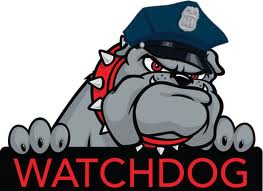 Nacionalinės ir tarptautinės teisės santykis
LAT 1998.05.15 Senato nutarimas. Europos žmogaus teisių ir pagrindinių laisvių apsaugos konvencija yra sudedamoji Lietuvos Respublikos teisinės sistemos dalis ir taikoma tiesiogiai kartu su nacionaliniais įstatymais, reguliuojančiais ginčo santykį (Konstitucijos 138 str. 3 d., Lietuvos Respublikos įstatymo “Dėl Lietuvos Respublikos tarptautinių sutarčių” 12 str., CPK 11 str.). Europos Žmogaus Teisių Teismo jurisdikcija apima visus Konvencijos aiškinimo bei taikymo klausimus (Konvencijos 45 str.). Teismas, taikydamas teisės aktus, turi vadovautis Europos Žmogaus Teisių Teismo priimtais sprendimais, kuriais aiškinamos Konvencijos nuostatos bei jų taikymo klausimai.
Strasbūro Teismo jurisprudencija
Žodžio laisvės ribojimo pagrindai

1. Ribojimas numatytas įstatyme (įstatymas turi būti kokybiškas, atitikti Konvenciją)
2. Būtina demokratinėje visuomenėje.
3. Ribojimo mastas ir būdas proporcingas siekiamam tikslui.
Strasbūro Teismo jurisprudencija
EŽTT finalinėje stadijoje teismas analizuoja, kaip žurnalistas (ar kitas saviraiškos laisve pasinaudojęs asmuo) suvokia reflektuojamą situaciją, kokias išraiškos priemones naudoja. Nustato, ar pažeistas žurnalistinio perdėjimo lygis. Byloje Novoya gazeta v Voronezhe v. Rusija teismas konstatuoja, kad žurnalisto kalba buvo „šiurkšti ir provokatyvi, bet ne tokio lygio, kad peržengtų leistinas perdėjimo ribas
Neapykantos kurstymas
Feret v. Belgium, 2009, liepos 16 d., Bylos Nr. 15615/07  (EŽTT teisėjų sekcijos sprendimas minimalia dauguma 4/3) 
Jean-Marie Le Pen v. France, 2010 Balnadžio 20 d., Bylos Nr. 18788/09

    N.B. Abu giminingų ultra dešiniųjų partijų “Front National” vadovai ir abu nuteisti už antislamiškų antiimigrantiškų nuotaikų skatinimą
Feret v. Belgium
8. A leaflet entitled "Mind your so you look! "Was the subject of several criminal complaints filed by citizens with the police Aywaille, Malmedy and Liege. The pamphlet advocated particularly to restore the priority of employment for the Belgians and Europeans repatriated immigrants, the principle of national preference and European homes convert political refugees in shelters for homeless Belgians, create fund separate social security for immigrants, stop the "politics of pseudo-integration" and stop suction pumps "social security for all."9. Another leaflet, entitled "Program of the National Front," was also the subject of a complaint to the Public Prosecutor by the Center for Equal Opportunity and the Fight against Racism (the "Center"). The program advocated the repatriation of immigrants and said he wanted "to oppose the Islamization of Belgium", "stop the policy of pseudo-integration", "return the unemployed non-European", "book to Belgians and Europeans focus on welfare, "" stop fertilizing socio cultural associations support the integration of immigrants, "" reserve the right to asylum (..) to people of European origin actually prosecuted for political reasons "and" include the expulsion of illegal immigrants as a simple law enforcement. " In addition, the program called the hardest to regulate home-ownership property in Belgium, prevent the establishment of sustainable non-European families and the formation of ethnic ghettos in the country and "save our people from the risk posed conquering Islam. "
Feret v. Belgium
13. This text was followed by a booking form to the National Front containing the photograph of the applicant and the party slogan: "The Belgians and Europeans first! ".
Feret v. Belgium
34. By a decision of 18 April 2006, the Court of Appeal of Brussels ordered the applicant to a sentence of 250 hours of work to be done in the integration of foreign nationals, with subsidiary imprisonment of ten months. It prohibits the applicant the right to be elected for a term of ten years. Finally, she ordered him to pay the provisional sum of 1 euro to each of the plaintiffs, reserving decision on the surplus.
Feret v. Belgium
55. The Government further argues that the context of this case, with regard to electoral leaflets, is irrelevant. Like freedom of speech, freedom of political debate is undoubtedly not an absolute. The discussion of various political projects can not be claimed that if the projects in question are not intended to undermine democracy itself. As for the penalty imposed on the applicant, it would meet the criteria developed by the Court on the subject: the Belgian courts have exercised restraint in the use of criminal proceedings, in pronouncing a sentence of 250 hours of work in the sector the integration of foreign nationals and a measure of ineligibility for a period of ten years.
Feret v. Belgium
Article 10 § 2 of the Convention leaves little room for restrictions on freedom of expression in political discourse or public policy issues (see Scharsach and News Verlagsgesellschaft v. Austria, No. 39394/98 , § 30, ECHR 2003 XI). The Court emphasized that it is essential in a democratic society, to defend the freedom of political debate. It places the highest importance to freedom of expression in the context of political debate and considers that one can not restrict political speech without compelling reasons. Enable broad restrictions in individual cases undoubtedly affect the respect for freedom of expression in general in the State concerned (Feldek v. Slovakia, no 29032/95, § 83, ECHR 2001 VIII). However, freedom of political discussion is undoubtedly not an absolute. A Contracting State may subject to certain "restrictions" or "sanctions", but it is for the Court to give the final ruling on its compatibility with freedom of expression as enshrined in Article 10 (Castells v. Spain , April 23, 1992, § 46, Series A No. 236).
Feret v. Belgium
64. Tolerance and respect for the equal dignity of all human beings are the foundation of a democratic and pluralistic society. It follows that in principle it may be considered necessary in democratic societies to sanction or even prevent all forms of expression which spread, encourage, promote or justify hatred based on intolerance (including the religious intolerance), if one ensures that the "red", "conditions", "restrictions" or "sanctions" imposed be proportionate to the legitimate aim pursued (in regard to hate speech and advocating the violence, see, mutatis mutandis, Sürek v. Turkey (no. 1) [GC], no 26682/95, § 62, ECHR 1999 IV, and in particular, Gündüz v. Turkey, no 35071/97, § 40, ECHR 2003 XI).
Feret v. Belgium
73. The Court found that the hate does not necessarily require the use of a particular act of violence or other criminal act. Violations committed by people insulting, ridiculing or defaming parts of the population and specific groups thereof or incitement to discrimination, as was the case here, are sufficient for the authorities emphasize the fight against racist speech against freedom of expression irresponsible and damaging to the dignity or the safety of those parties or groups of the population. Political speeches that incite hatred based on religious prejudice, ethnic or cultural-threatening social peace and political stability in democratic states.
Feret v. Belgium
77. The Court recognizes that the political discourse requires a high degree of protection, which is recognized in the law of several states, including Belgium, through the parliamentary immunity and the prohibition of prosecution for opinions expressed in the speaker of Parliament. The Court does not dispute that the political parties have the right to defend their views in public, although some of them offend, shock or disturb a portion of the population. They can therefore advocate solutions to problems related to immigration. However, they should avoid doing so by advocating racial discrimination and by using words or attitudes vexatious or humiliating, because such behavior may generate among the public reactions incompatible with a peaceful social climate and undermine confidence in democratic institutions.
JAV žodžio laisvės jurisprudencija
Snyder v. Phelps, 562 U.S. (2011)

On March 10, 2006, Westboro Baptist Church picketed the funeral of U.S. Marine Lance Corporal Matthew A. Snyder, who was killed in a non-combat-related vehicle accident in Iraq on March 3, 2006.[1][2] On March 8, WBC announced its intention of picketing the funeral in Westminister, Maryland, as it had done at thousands of other funerals throughout the country in protest of what they considered America's increasing tolerance of homosexuality. Picketers displayed placards such as "America is doomed", "You're going to hell", "God hates you", "Fag troops", "Semper fi fags" and "Thank God for dead soldiers".[3] Members of the Patriot Guard were present in support of the Snyder family.[4] WBC published statements on its website that denounced Albert Snyder and his ex-wife for raising their son Catholic, stating they "taught Matthew to defy his creator", "raised him for the devil" and "taught him that God was a liar".[5]
Snyder v. Phelps
In an 8–1 decision (with the judges ruling the same way as they did in United States v. Stevens in 2010),[27] the Supreme Court ruled in favor of Phelps, upholding the Fourth Circuit's decision. Chief Justice John Roberts (as in the Stevens case) wrote the majority opinion stating "What Westboro said, in the whole context of how and where it chose to say it, is entitled to 'special protection' under the First Amendment and that protection cannot be overcome by a jury finding that the picketing was outrageous."[28]
Snyder v. Phelps
The court's opinion also stated that the memorial service was not disturbed, saying, "Westboro stayed well away from the memorial service, Snyder could see no more than the tops of the picketers' signs, and there is no indication that the picketing interfered with the funeral service itself."[29] The decision also declined to expand the "captive audience doctrine", saying that Snyder was not in a state where he was coerced to hear the negative speech.[30]
LAT jurisprudencija
J.J. Komentarai lrytas.lt (IŠKRYPĖLIAI, PASILEIDĖLIAI), 2012.12.18.

J.J. komentarų skiltyje paskelbė komentarą „kurie šiuose komentaruose prijaučia tų homikų išsišokimui, patys yra tokie pat iškrypėliai ir psichiniai ligoniai. Čia komentarus rašo ir to iškrypėliško sambūrio dalyviai. Gėda šio šlykštaus reginio organizatoriams ir dalyviams. Yra toks žodis PASILEIDĖLIS, kuris apibūdina žmogų, nemokantį kontroliuoti savo juslių. Taigi prieš mūsų akis -- pasileidėliai. Ir ne šiaip kokie, bet ypatingos rūšies pasileidėliai, -- tai IŠKRYPĖLIAI. Juos skubiai reikėjo surinkti ir išvežti į Psichiatrinę. Jų vieta -- TEN.“; taip ji viešai tyčiojosi, niekino, skatino neapykantą, kurstė diskriminuoti žmonių grupę dėl seksualinės orientacijos.
LAT jurisprudencija
Pirmosios ir apeliacinės instancijos teismai nagrinėdami šią bylą neįvertino visų aplinkybių, kurios reikšmingos veikos kvalifikavimui pagal BK 170 straipsnio 2 dalį. Teismai neatsižvelgė į įvykių kontekstą, dėl kurių buvo surašytas komentaras. Nebuvo įvertinta tai, kad vadinamoji akcija buvo nesankcionuotas renginys prie pat Lietuvos Respublikos Seimo rūmų, todėl bendru požiūriu nuteistosios negatyvi reakcija į patį neteisėtą renginį buvo natūrali pilietiška pozicija. Šiame kontekste  būtina  pažymėti ir  provokuojantį šios akcijos aspektą, renginio dalyvių buvo pasirinkta neteisėta savo pažiūrų ir idėjų reiškimo forma – nesankcionuotas renginys prie pat Seimo rūmų, dalyvių  ekscentriškas elgesys tikrai neprisidėjo prie visuomenėje kitokias pažiūras turinčių asmenų tarpusavio supratimo bei  tolerancijos  ugdymo. Renginio dalyviai naudodamiesi laisve reikšti savo įsitikinimus bei ugdyti toleranciją privalėjo atsižvelgti į tai, kad laisvė yra neatskiriama nuo pareigos gerbti kitų asmenų pažiūras ir tradicijas. Didžioji Lietuvos Respublikos visuomenės dalis itin vertina  tradicinės šeimos vertybės. Tai įtvirtinta ir  Konstitucijos 38 straipsnyje, kad šeima yra visuomenės ir valstybės pagrindas; valstybė saugo ir globoja šeimą, motinystę, tėvystę ir vaikystę; santuoka sudaroma laisvu vyro ir moters sutarimu. Konstitucinis Teismas taip pat išaiškino, kad pagal Konstituciją, inter alia jos 38 straipsnio 1 dalies nuostatas, yra saugomos ir ginamos santuokos bei kitokios nei santuokos pagrindu sudarytos šeimos, inter alia santuokos nesudariusių vyro ir moters bendras gyvenimas, kuris grindžiamas pastoviais emocinio prieraišumo, tarpusavio supratimo, atsakomybės, pagarbos, bendro vaikų auklėjimo ir panašiais ryšiais bei savanorišku apsisprendimu prisiimti tam tikras teises ir pareigas, kurie yra konstitucinių motinystės, tėvystės ir vaikystės institutų pagrindas (Konstitucinio Teismo 2011 m. rugsėjo 28 d. nutarimas). Atsižvelgiant į šiuo metu Lietuvoje galiojantį teisinį reglamentavimą, Konstitucijos ginamas vertybes, šeima – kaip konstitucinė vertybė, yra vyro ir moters sąjunga įvairiais pagrindais.
LAT jurisprudencija
Įvertinus tai, kas nurodyta, internetinėje erdvėje paskelbti kasatorės teiginiai: „iškrypėliai“ ir „pasileidėliai“, išreiškiant jos nuomonę apie homoseksualių asmenų surengtą nesankcionuotą viešą renginį, vertintini kaip ne korektiški, prasilenkiantys su etišku savo konstitucinės informacijos, nuomonės sklaidos laisvės įgyvendinimu, tačiau savo pavojingumo laipsniu neatitinkantys BK 170 straipsnio 2 dalyje įtvirtintos nusikalstamos veikos – kurstymo aktyviais veiksmais prieš homoseksualius asmenis, tyčiojantis, niekinant, skatinant neapykantą ar diskriminaciją.
LAT jurisprudencija
Konstitucinio Teismo 1997 m. lapkričio 13 d., 2005 m. lapkričio 10 d. nutarimuose yra išaiškinta, kad „siekiant užkirsti kelią neteisėtoms veikoms ne visuomet yra tikslinga tokią veiką pripažinti nusikaltimu, taikyti pačią griežčiausią priemonę – kriminalinę bausmę. Todėl kiekvieną kartą, kai reikia spręsti, pripažinti veiką nusikaltimu ar kitokiu teisės pažeidimu, labai svarbu įvertinti, kokių rezultatų galima pasiekti kitomis, nesusijusiomis su kriminalinių bausmių taikymu, priemonėmis (administracinėmis, drausminėmis, civilinėmis sankcijomis ar visuomenės poveikio priemonėmis ir pan.)“. Kasacinėje praktikoje taip pat ne kartą pabrėžta, kad bet kokia neteisėta veika turi būti vertinama kaip nusikalstama, kad baudžiamoji atsakomybė demokratinėje visuomenėje turi būti suvokiama kaip kraštutinė, paskutinė priemonė (ultima ratio), naudojama saugomų teisinių gėrių, vertybių apsaugai tais atvejais, kai švelnesnėmis priemonėmis tų pačių tikslų negalima pasiekti
LAT jurisprudencija
A.Paleckis v. Lietuvą, 2013.01.22. 
A. P. nuteistas už tai, kad jis 2010 m. lapkričio 2 d., apie 9.30 val., (duomenys neskelbtini) Vilniuje, tiesioginės radijo laidos (duomenys neskelbtini) metu, turėdamas tikslą neigti ir šiurkščiai menkinti 1991 metų sausio 11–13 dienomis Lietuvos Respublikos teritorijoje SSRS vykdytos agresijos prieš Lietuvos Respublikos gyventojus metu padarytus labai sunkius ir sunkius nusikaltimus, tyčia, užgauliai ir įžeidžiančiai viešai pareikšdamas: „o kas buvo sausio 13–ą prie bokšto? Ir kaip dabar aiškėja, saviškiai šaudė į savus“, neigė ir šiurkščiai menkino įsiteisėjusiais Lietuvos Respublikos teismų sprendimais ir Lietuvos Respublikos teisės aktais pripažintą 1991 metų SSRS agresijos prieš Lietuvos Respubliką faktą, jos metu SSRS įvykdytus labai sunkius ir sunkius nusikaltimus prieš Lietuvos Respublikos gyventojus; tokiu savo užgauliu ir įžeidžiančiu viešu pasisakymu įžeidė asmenų, žuvusių ir sužeistų kovoje dėl atkurtos Lietuvos Respublikos nepriklausomybės išsaugojimo, atminimą bei jų artimuosius.
A.Paleckis v. Lietuvą, 2013.01.22
2009 m. liepos 9 d. įstatymu, kuriuo BK buvo papildytas BK 1702 straipsniu, už pritarimą agresijai, sunkiems ir labai sunkiems nusikaltimams ar jų neigimą bei šiurkštų menkinimą nustatyta baudžiamoji atsakomybė. Taigi tai, kad 1991 m. sausio mėn. buvo vykdomas agresijos aktas, daromi sunkūs ir labai sunkūs nusikaltimai, yra nustatyta teismų sprendimais, tokie faktai pripažinti įstatymu. Byloje nustatyta – to neneigia ir pats A. P. – kad šie faktai A. P. buvo žinomi. Tokioje situacijoje kitoks, nei nustatyta teismų sprendimais bei pripažinta įstatymais, 1991 m. sausio mėn. įvykių interpretavimas yra laikytinas ne nuomonės reiškimu, o nustatytų faktų neigimu ar menkinimu. Tokie veiksmai, jei jie atlikti BK 1702 straipsnio 1 dalies dispozicijoje numatytu būdu ar sukelia dispozicijoje numatytus padarinius, užtraukia baudžiamąją atsakomybę.